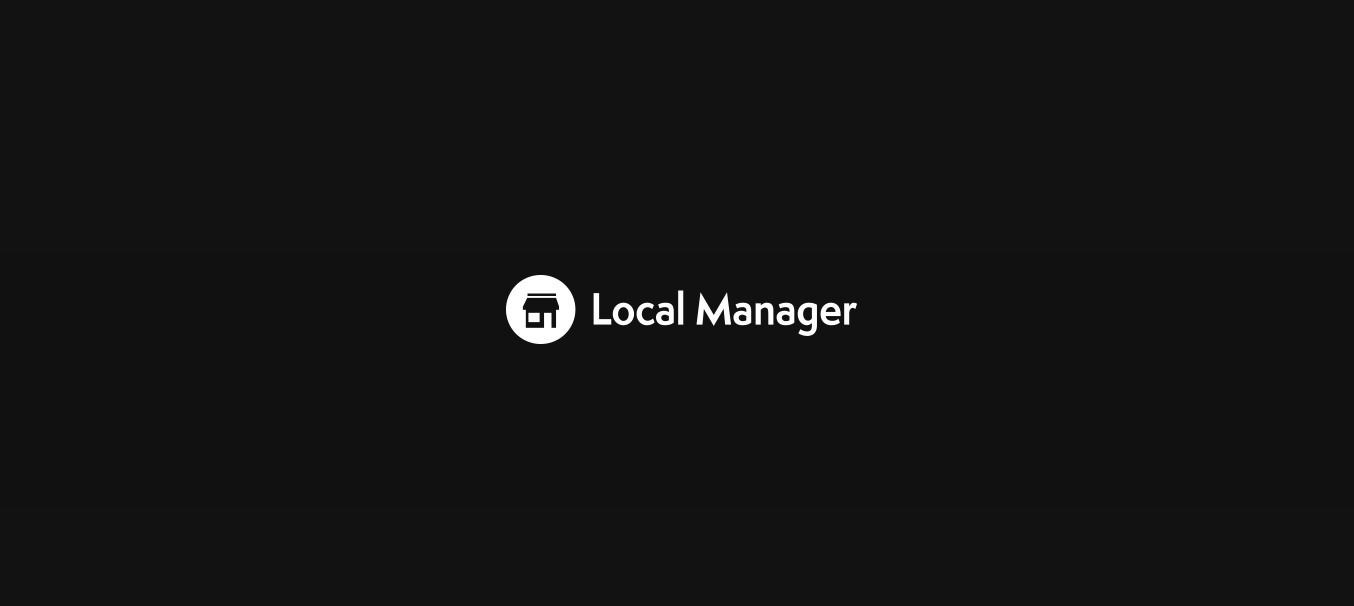 Overview
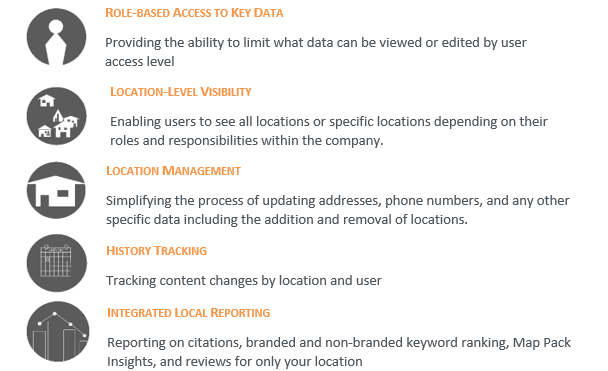 User Profile & FAQs
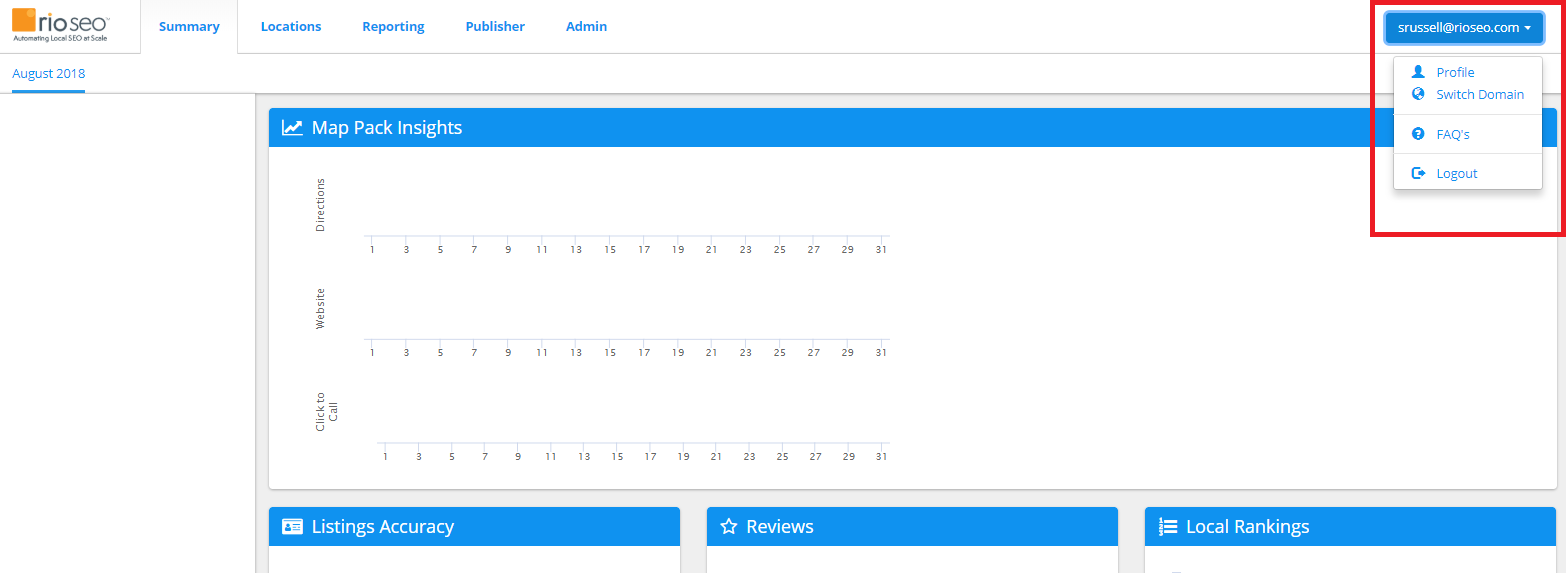 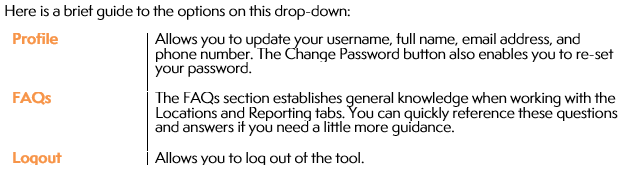 Summary Tab
Break down of user clicks
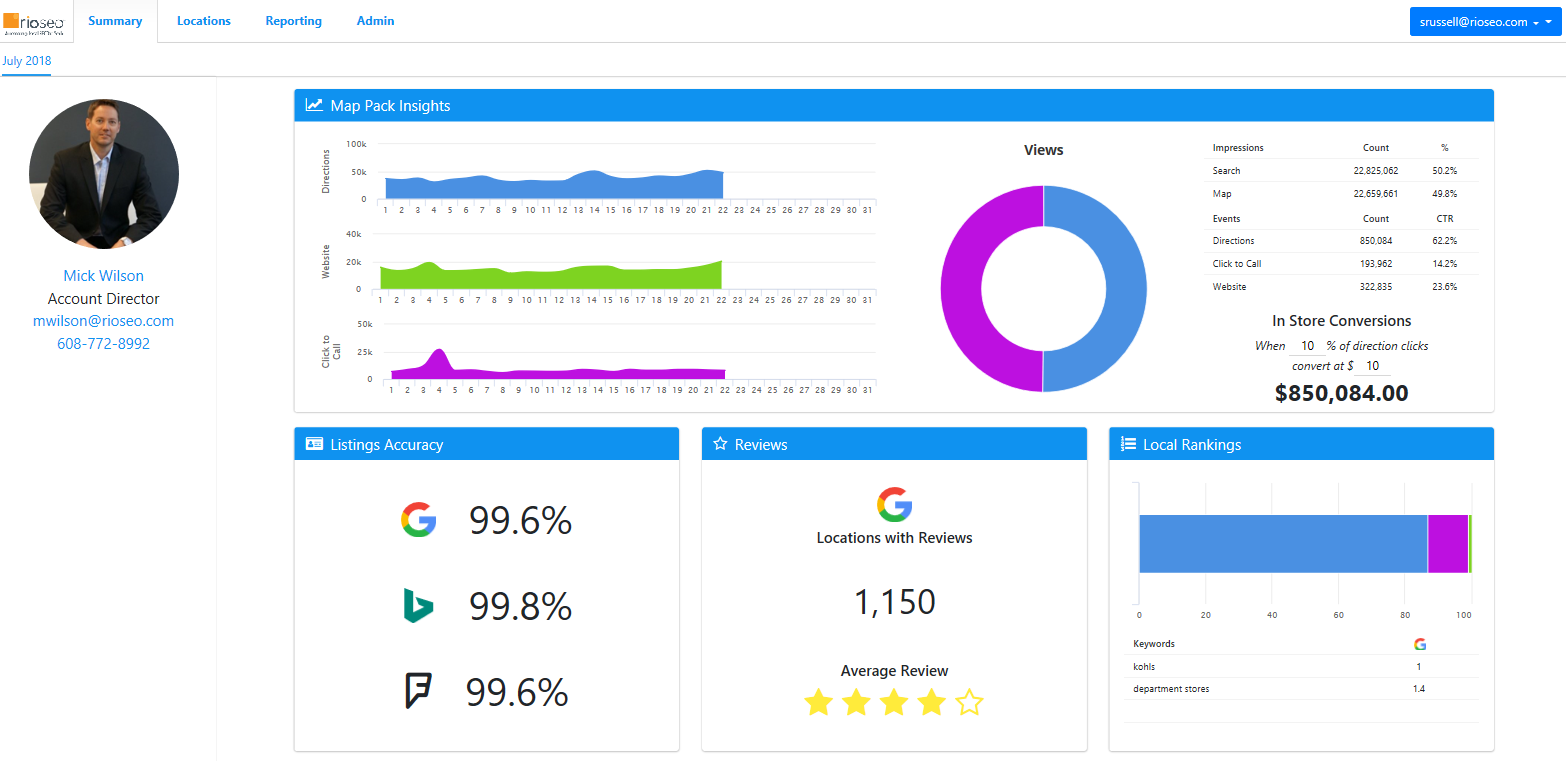 Account Director contact information
Analysis of data accuracy, comparing data on file with data published on listings
Where your locations appear in the Search Engine Results Pages of Google
Total reviews on Google along with average review star rating
Location Management
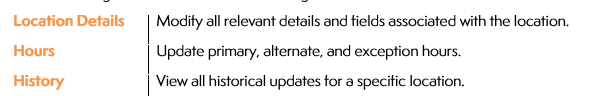 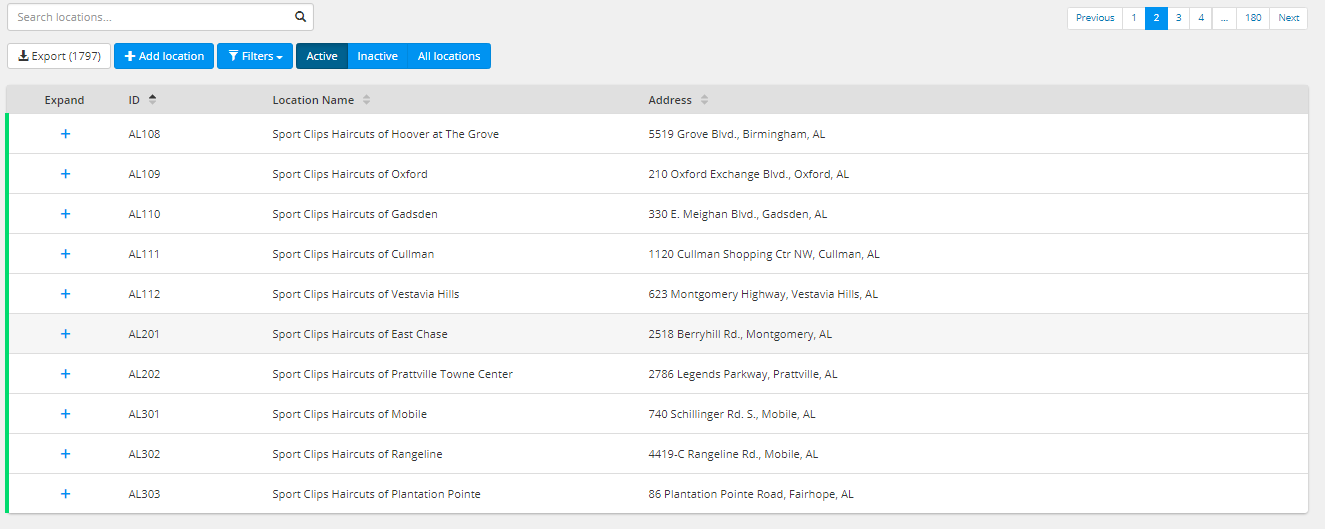 Editing A Location
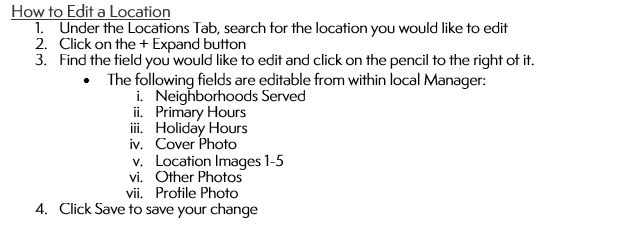 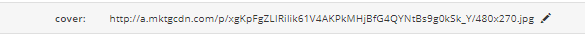 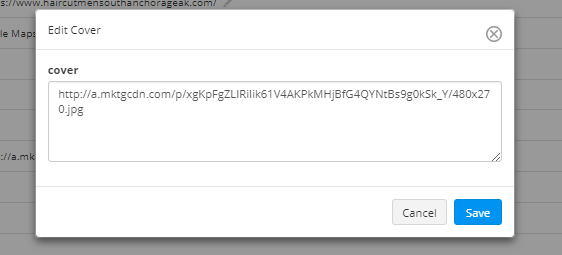 Updating Primary Hours
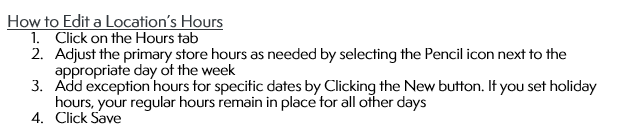 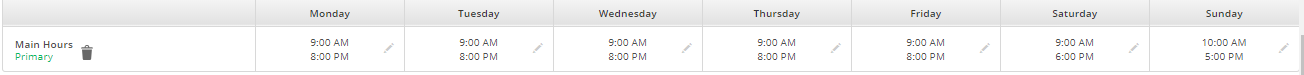 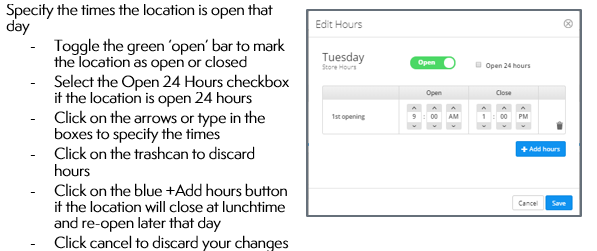 Adding Holiday Hours
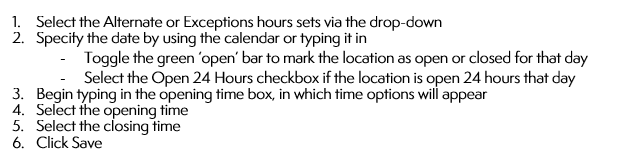 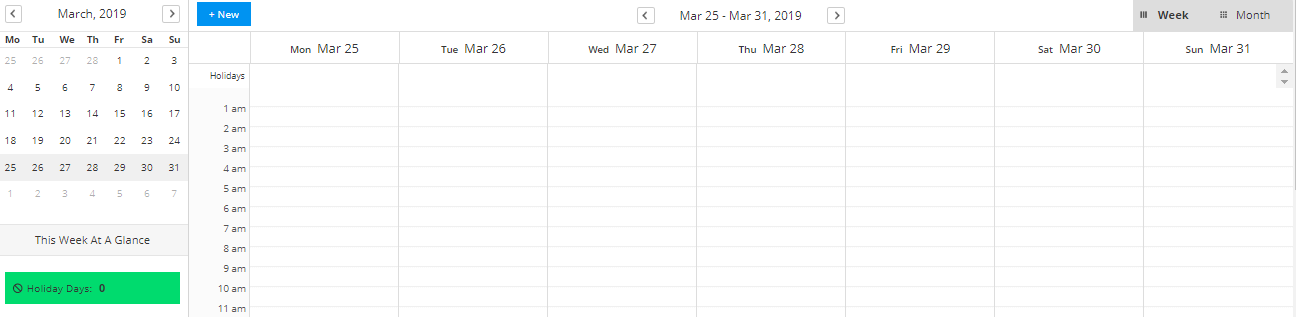 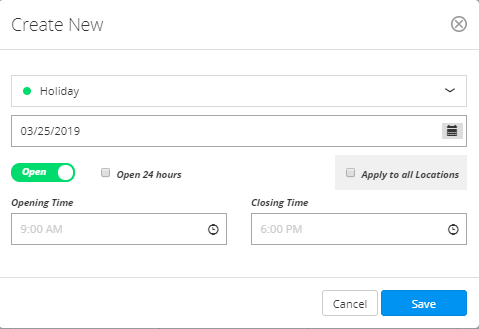 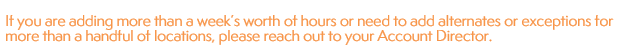 Change History
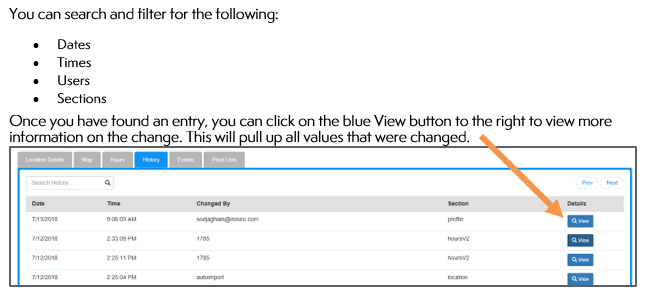 Change History – Continued
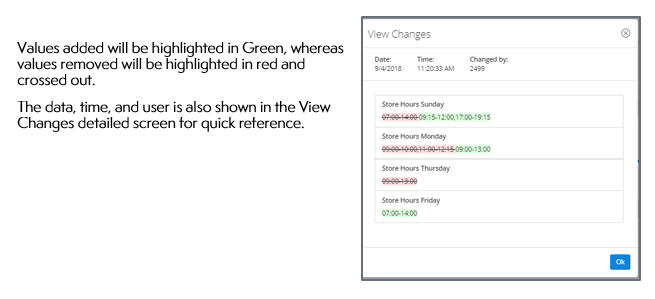 Updating Your Business Listings
API Connectivity – Near real-time updating:
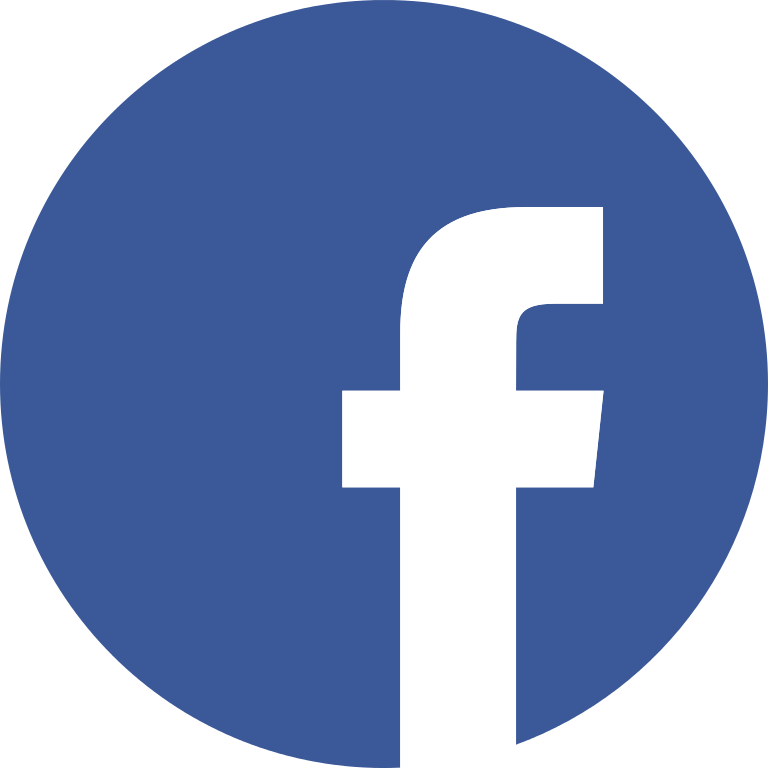 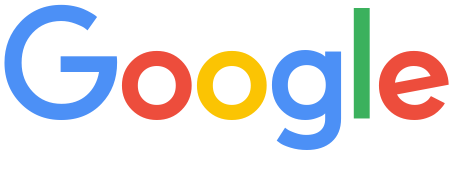 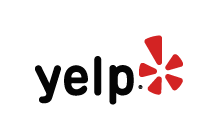 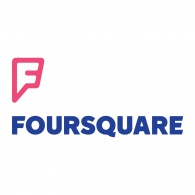 Local Reporting
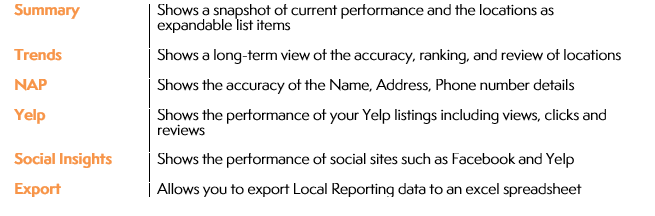 Summary
Displays a quick Local Reporting summary of all locations including top local ranking, top organic ranking, citations, ratings, and reviews.
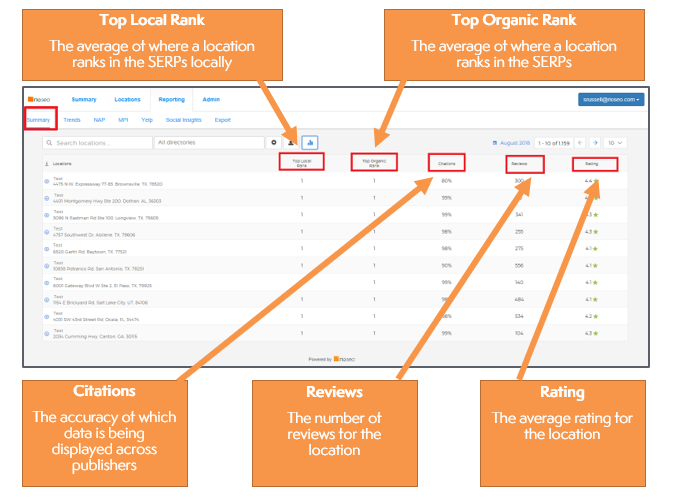 Summary – Continued
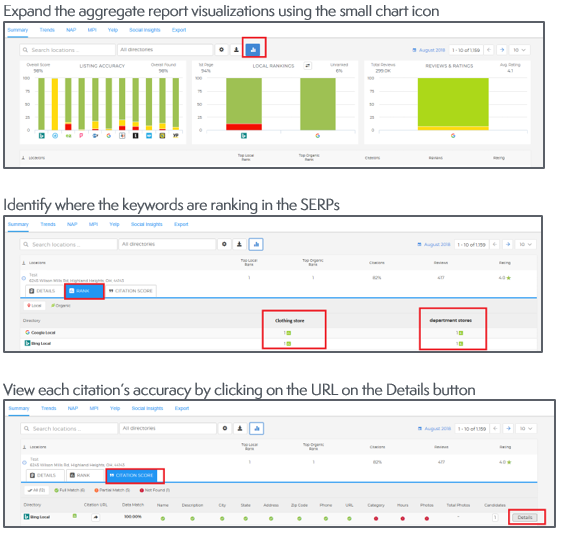 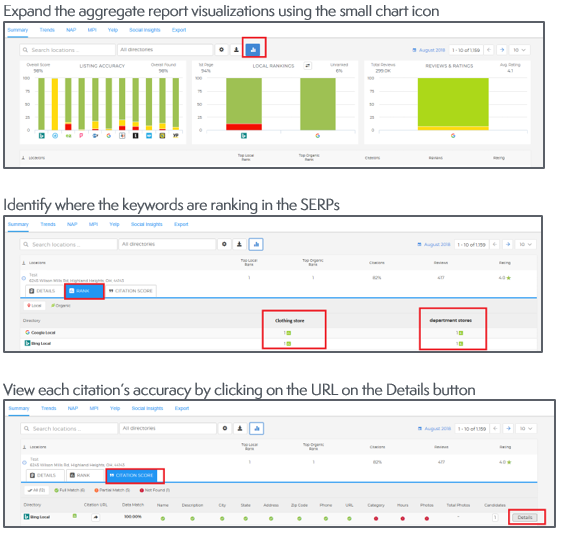 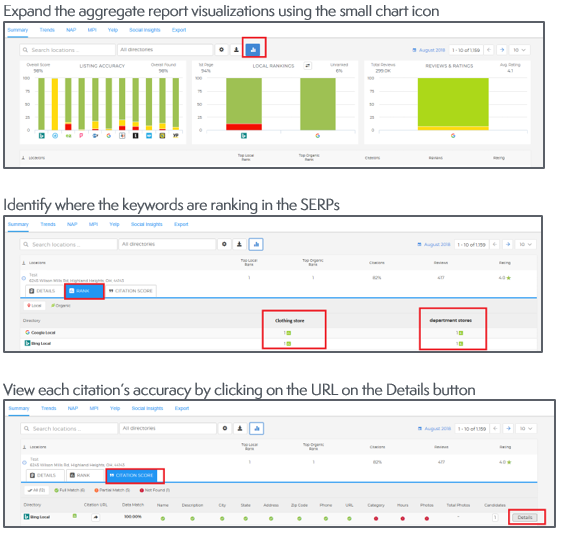 Trends
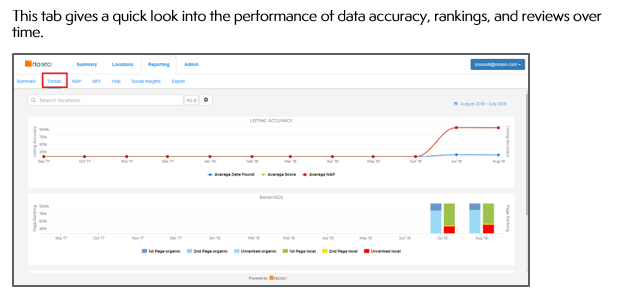 NAP (Name-Address-Phone)
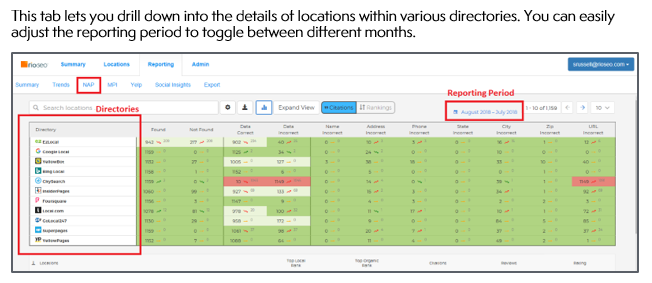 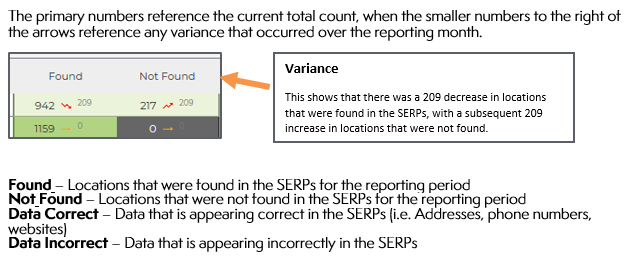 MPI (Map Pack Insights)
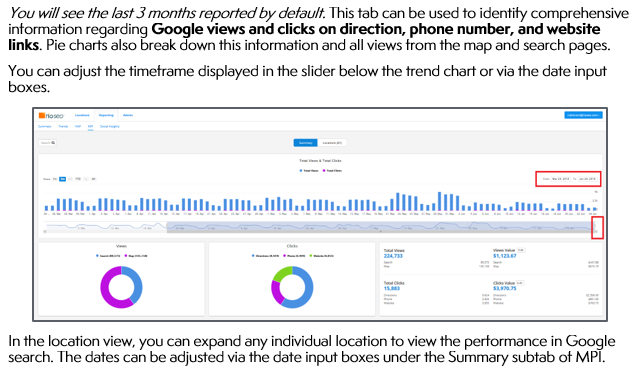 Yelp
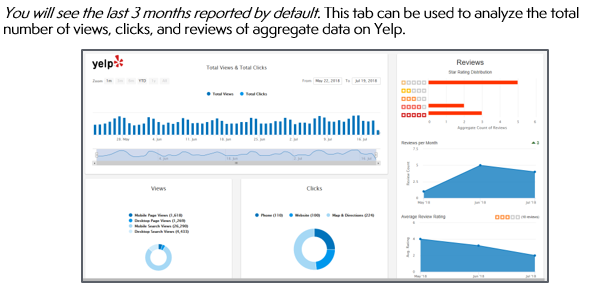 Yelp – Continued
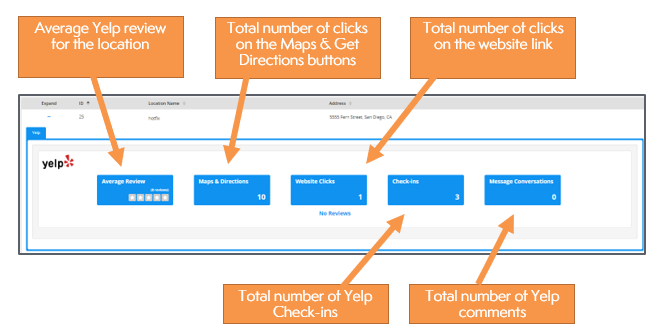